Программа по изобразительному искусству 
под редакцией Б.М. Неменского 
для 1 класса
Тема: Город в котором мы живем

Система уроков: «Мы - архитекторы»

Место урока в программе: 26-27 уроки (10-11 уроки 3 четверти «Ты строишь. Знакомство с Мастером Постройки»)
Губайдуллин Ильшат Актасович, 
учитель  ИЗО МБОУ СОШ №5 с УИОП 
г. Бугульма
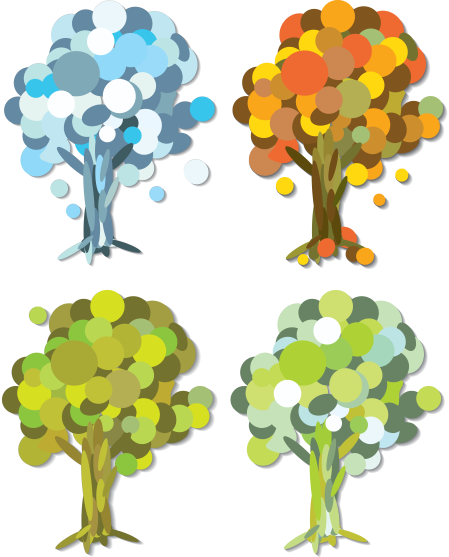 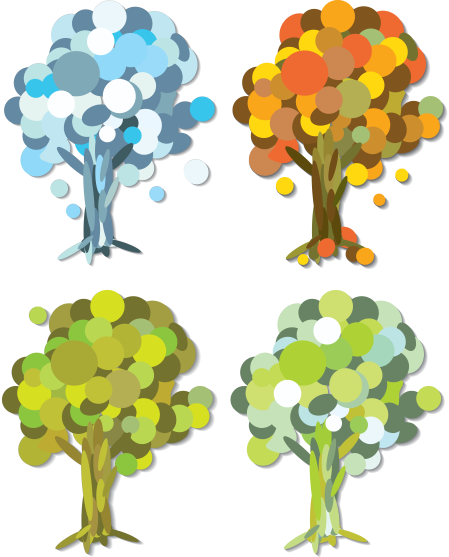 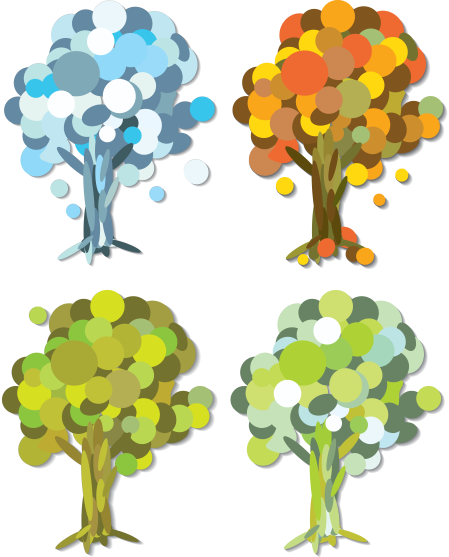 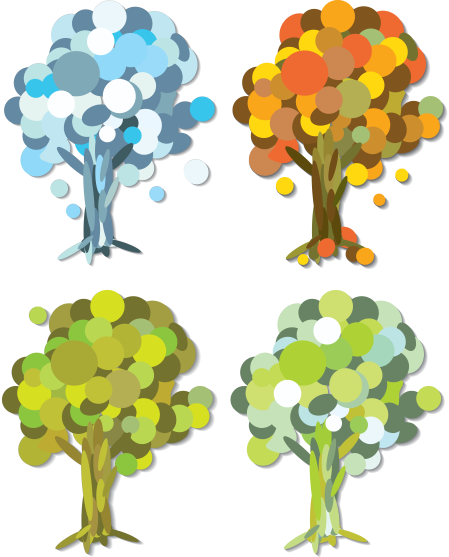 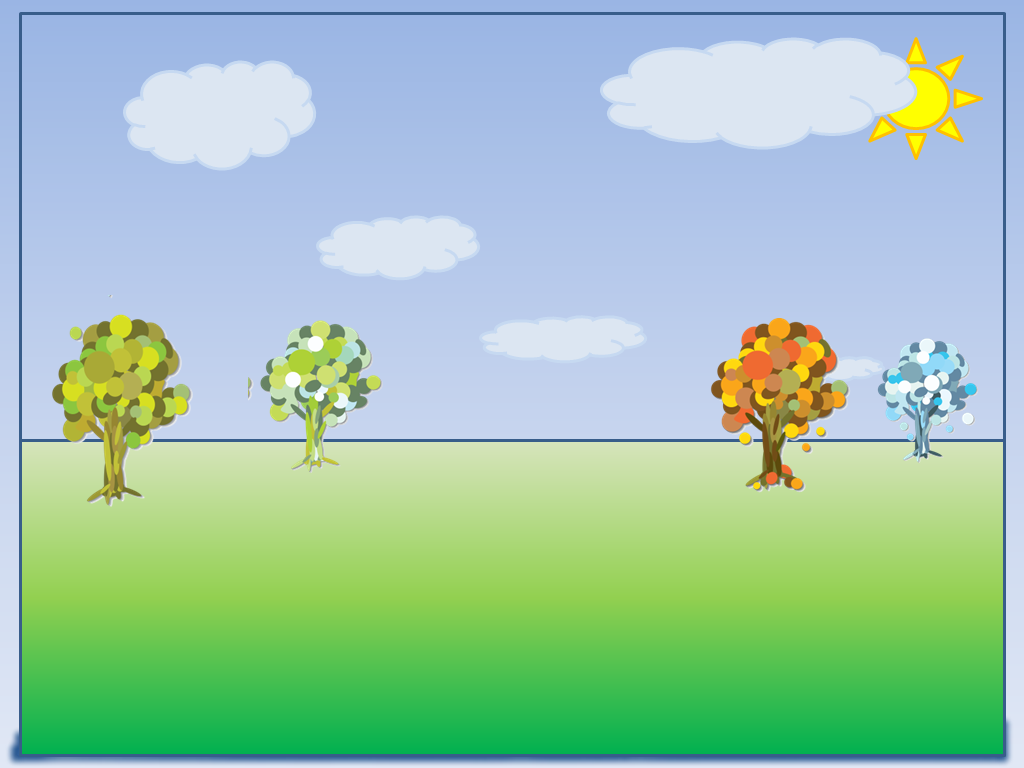 Информационные источники:
http://maps.yandex.ru/-/CRhdVpc - Панорамные снимки улиц  городов.
http://www.airpano.ru/List-Aerial-Panoramas.php  сайт с 3D съемками панорам самых красивых мест мира.
http://www.sketchup.com/   сайт программы 3D моделирования Google SketchUp
http://lenagold.narod.ru/fon/clipart/d/der/derev14.png  деревья слайд №2